Tabagismo na terceira idade
Marcelo Fouad Rabahi
Professor Titular  FM/UFG
Envelhecimento populacional
Dados do IBGE mostram que o Brasil caminha rapidamente rumo a um perfil demográfico cada vez mais envelhecido;
Participação relativa da população com 65 anos ou mais:
 4,8% em 1991;
 5,9% em 2000;
 7,6% em 2010.
Fonte: IBGE. Censo 2010.
[Speaker Notes: Dados do IBGE mostra um crescimento na participação relativa da população com 65 anos ou mais, que era de 4,8% em 1991, passando a 5,9% em 2000
e chegando a 7,4% em 2010.  (11% acima de 60 anos censo 2010)]
Percentual de fumantes – vigitel brasil
situação atual - EUA
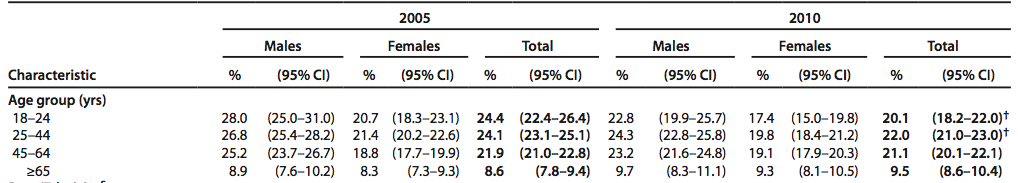 Eu trouxe meu pai pois ele tem que parar de fumar
72 anos, viúvo, aposentado.
QP – desanimo
Refere cansaço aos esfoços, nega tosse.
Hipertenso e coronariopata, ja colocou 2 stents.
Tabagista de 20 cigarros por dia ha 55 anos.
“O cigarro é meu amigo e inimigo. Eu me sinto preso a ele"
Existe algum segredo ?
Segredo, não
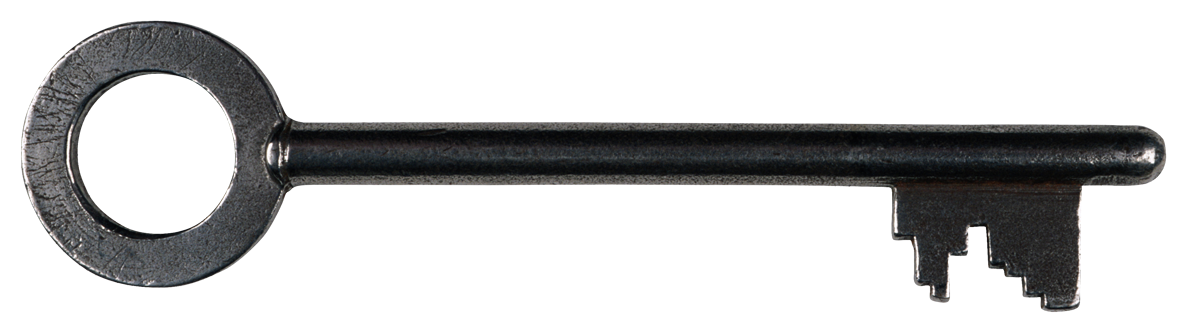 ESTABELECER UMA RELAÇÃO
CONFIANÇA
IDENTIFICAR Fatores facilitadores
convivência com outro fumante no domicílio,
estar desempregado ou procurando emprego, 
alcoolismo, depressão, 
baixa participação em atividades religiosas,
 maior risco de baixo grau de satisfação nos relacionamentos sociais
achados negativos relacionados à qualidade de vida.
Ambivalência do Fumante
Tenho que deixar de fumar...
Acho  que  não vou conseguir...
Conhece: 
 riscos para a saúde
 benefícios de parar
 sofre pressão social
medos:
 do sofrimento
 de não saber lidar 
   com os problemas
   do fracasso
 pressão social
[Speaker Notes: De maneira geral 80% dso fumantes querem deixar de fumar. Porém a maioria deles enfrentam uma situação chamado ambivalência.
Os fumantes querem deixar de fumar e ao mesmo tempo não querem. Isso é comum pois eles foram capturados pelo ciclo da depenD6encia.
O fumante sente como se não pudesse sobreviver em certas situações sem o cigarro, mas mesmo assim o seu lado racional sabe objetivamente que isso não é verdade e mesmo sabendo que ele não quer mais ser um fumante, ele se sente inseguro e  não decide 

Ë PRECISO QUE O PROFISSIONAL DE SAÚDE RECONHEÇAe ENTENDA  ESSA situação DO FUMANTE E SAIBA DAR UM EMPURRÃOZINHO PARA QUE ELE TOME UM DECISÃO.
É preciso portanto que o profisional de saúde entenda esse modelo de comportamento e possa trabalhar para estimular seu paciente fumante a partir para ação  no processo de cessação de fumar.]
Ciclo da dependência da Nicotina
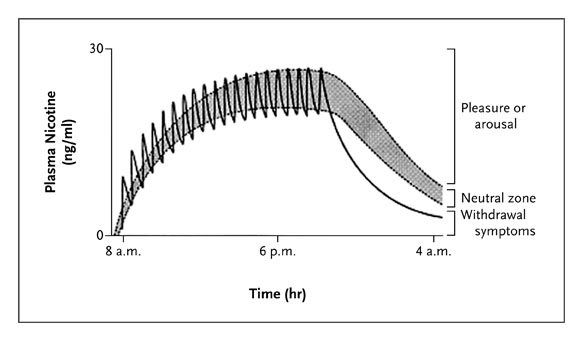 Benowitz N. N Engl J Med 2010;362:2295-2303
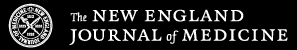 Avaliação inicial do fumante
Rotina de avaliação
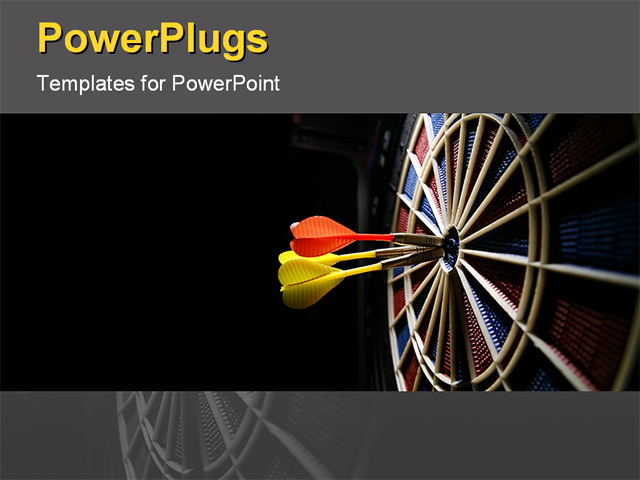 1: avaliar a dependência nicotínica e a motivação para deixar de fumar
2: criar vínculo e adequar discurso à motivação
3: oferecer tratamento adequado à motivação
Reichert J, Araújo AJ, Gonçalves CMC, Godoy I, Chatkin JM, Sales MPU, Santos SR. Diretrizes para cessação do tabagismo – 2008. J Bras Pneumol. 2008;34(10):845-80.
Tratamento não farmacológico
Intervenção comportamental
Estratégias:
 revisão da história tabágística
 revisão da motivação 
 identificação das situações de risco
 aprendizado de estratégias
Reichert JA e cols. Diretrizes para cessação do tabagismo – 2008. J Bras Pneumol. 2008;34(10):845-80.
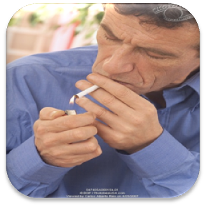 Tratamento farmacológico - Linhas gerais
Todo paciente que desejar parar de fumar e não tiver contra indicações aos medicamentos.
Exceções
Populações específicas em que não há suficiente evidência sobre efetividade (gestantes, adolescentes, usuários de tabaco não-fumado)
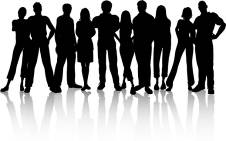 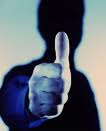 É necessário identificar o paciente motivado a parar de fumar para se iniciar o tratamento do tabagismo
Fiore M. Treating tobacco use and dependence: 2008 update.
Clinical practice guideline. Rockville Md: U.S. Dept. of Health and Human Services, Public Health Service, 2008.
[Speaker Notes: Neste slide está demonstrado a indicação mais atual para o tratamento medicamentoso do tabagismo. É muito importante avaliar esta indicação, pois vimos que o sucesso do paciente depende da associação com o tratamento medicamentoso.]
Escolha da Terapia
TRN através de adesivos transdérmicos não aumenta a incidência de efeitos adversos
Gomas: próteses dentárias podem dificultar comprometendo a aderência à proposta terapêutica
DRC – ajustar a dose da TRN e da bupropiona; vareniclina ?
West R, McNeill A, Raw M. Smoking cessation guidelines 
for health professionals: an update. Health Education 
Authority. Thorax. 2000;55(12):987-99
“O cigarro era meu inimigo. Agora estou livre dele !"